REPRESENTAÇÃO DE 
PROJETOS EM ARQUITETURA
Prof. Paula Irigon
NBR 6492:94
Esta Norma fixa as condições exigíveis para representação gráfica de projetos de arquitetura, visando à sua boa compreensão

Esta Norma não abrange critérios de projeto, que são objeto de outras normas ou de legislação específicas de municípios ou estados.
ELEMENTOS BÁSICOS DE PROJETO
Peças escritas
Peças gráficas
PEÇAS ESCRITAS
a) programa de necessidades;
b) memorial justificativo;
c) discriminação técnica;
d) especificação;
e) lista de materiais;
f) orçamento.
PEÇAS GRÁFICAS
As peças gráficas do projeto são as indicadas a seguir:
a) plantas:
 planta de situação;
 planta de locação (ou implantação);
 planta de edificação;
b) corte;
c) fachada;
d) elevações;
e) detalhes ou ampliações;
f) escala.
SISTEMA PROJETIVO
CASINHA 2009_1
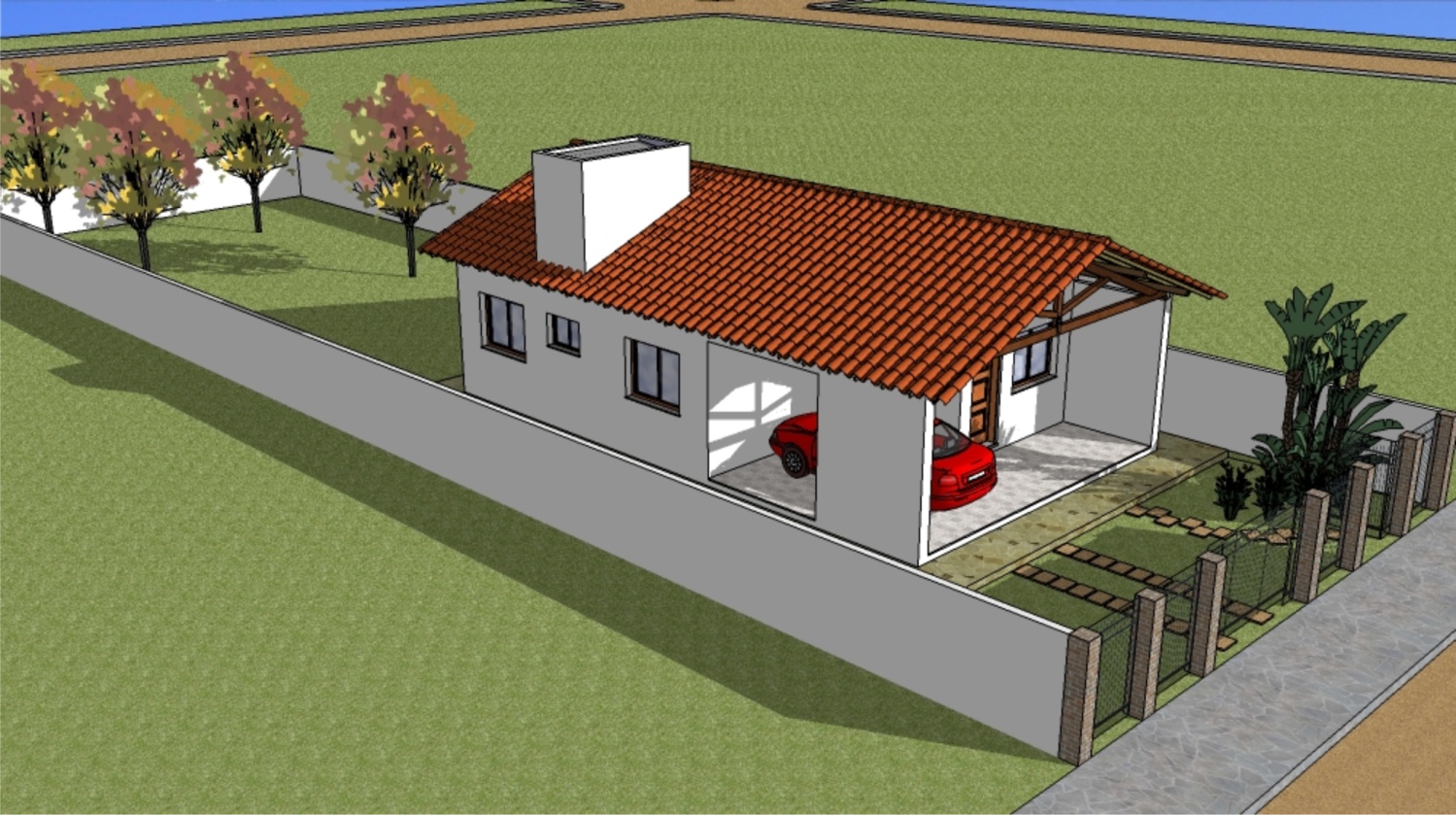 FACHADA
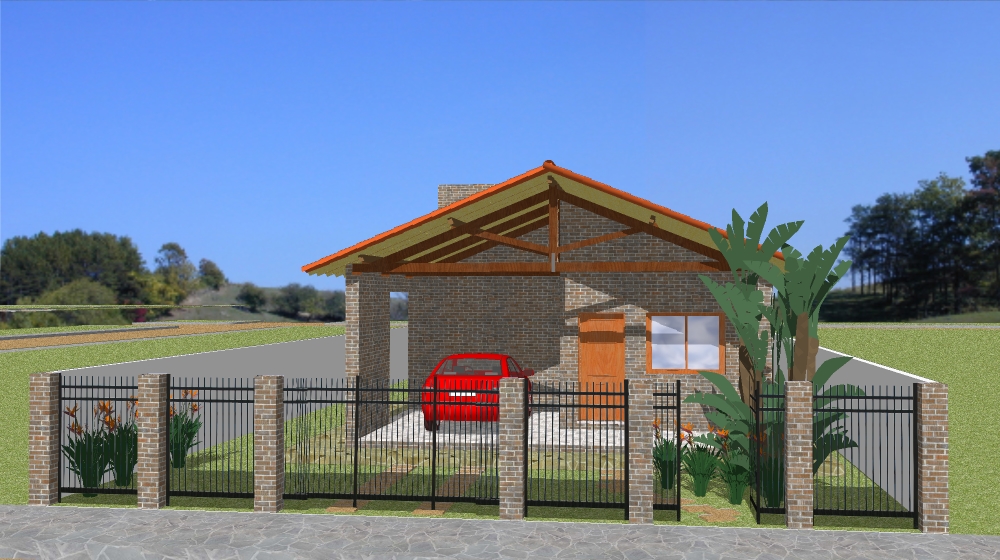 FACHADA PRINCIPAL
FACHADA LATERAL ESQUERDA
FACHADA LATERAL DIREITA
FACHADA - FUNDOS
PLANTA DE LOCAÇÃO E COBERTURA
PLANTA BAIXA
PLANTA BAIXA
CORTE
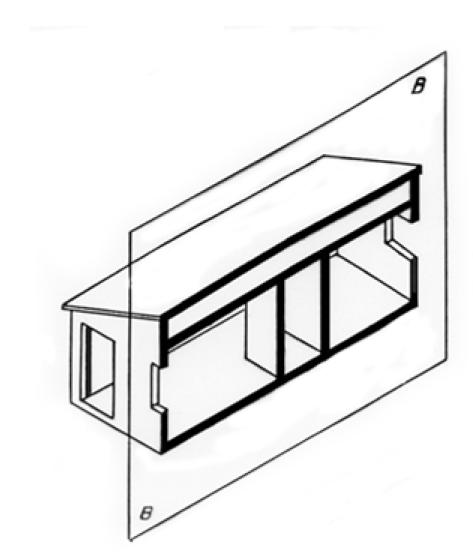 CORTE A´A
CORTE A´A
CORTE B´B
FASES DE UM PROJETO
Estudo preliminar
Anteprojeto
Projeto executivo
ESTUDO PRELIMINAR
convencimento do cliente/ consulta prévia para aprovação dos órgãos governamentais.

Representar:
Elementos construtivos de forma esquemática, de forma a permitir a perfeita compreensão do funcionamento do programa e do partido adotados
ANTEPROJETO
Definição do partido arquitetônico e dos elementos construtivos, considerando os projetos complementares (estrutura, instalações, etc.). Nesta etapa, o projeto deve receber aprovação final do cliente e dos órgãos oficiais envolvidos e possibilitar a contratação da obra.

Representar:

Devem estar bem caracterizados os elementos construtivos, com indicação de medidas, níveis, áreas, denominação de compartimentos, topografia e orientação, eixos e coordenadas. A descrição dos materiais adotados deve atender às necessidades da etapa.
PROJETO EXECUTIVO
Apresenta, de forma clara e organizada, todas as informações necessárias à execução da obra e todos os serviços inerentes.

Representar:
Devem estar corretamente indicados todos os materiais usados e suas quantidades, os detalhes construtivos, além das recomendações necessárias para sua correta execução.
ANTEPROJETO
Documentos típicos
a) situação;
b) plantas, cortes e fachadas;
c) memorial justificativo, abrangendo aspectos construtivos;
d) discriminação técnica;
e) quadro geral de acabamento (facultativo);
f) documentos para aprovação em órgãos públicos;
g) lista preliminar de materiais.

Documentos eventuais
a) desenvolvimento de elementos de interesse, em casos especiais;
b) maquete;
c) estimativa de custo.
PLANTA DE SITUAÇÃO
a) simbologias de representação gráfica conforme as prescritas nesta Norma;
b) curvas de nível existentes e projetadas, além de eventual sistema de coordenadas referenciais;
c) indicação do norte;
d) vias de acesso ao conjunto, arruamento e logradouros adjacentes com os respectivos equipamentos urbanos;
e) indicação das áreas a serem edificadas;
f) denominação dos diversos edifícios ou blocos;
g) construções existentes, demolições ou remoções futuras, áreas non aedificandi;
h) escalas;
i) notas gerais, desenhos de referência e carimbo.
PLANTA DE SITUAÇÃO
PLANTA DE SITUAÇÃO
a) simbologias de representação gráfica conforme as prescritas nesta Norma;
b) curvas de nível existentes e projetadas, além de eventual sistema de coordenadas referenciais;
c) indicação do norte;
d) vias de acesso ao conjunto, arruamento e logradouros adjacentes com os respectivos equipamentos urbanos;
e) indicação das áreas a serem edificadas;
f) denominação dos diversos edifícios ou blocos;
g) construções existentes, demolições ou remoções futuras, áreas non aedificandi;
h) escalas;
i) notas gerais, desenhos de referência e carimbo.
PLANTA DE LOCAÇÃO
a) simbologias de representação gráfica conforme as prescritas nesta Norma;
b) sistema de coordenadas referenciais do terreno, curvas de nível existentes e projetadas;
c) indicação do norte;
d) indicação das vias de acesso, vias internas, estacionamentos, áreas cobertas, platôs e taludes;
e) perímetro do terreno, marcos topográficos, cotas gerais e níveis principais;
f) indicação dos limites externos das edificações: recuos e afastamentos;
g) eixos do projeto;
h) amarração dos eixos do projeto a um ponto de referência;
i) denominação das edificações;
j) escalas;
k) notas gerais, desenhos de referência e carimbo.
PLANTA DE LOCAÇÃO
PLANTA DE LOCAÇÃO
a) simbologias de representação gráfica conforme as prescritas nesta Norma;
b) sistema de coordenadas referenciais do terreno, curvas de nível existentes e projetadas;
c) indicação do norte;
d) indicação das vias de acesso, vias internas, estacionamentos, áreas cobertas, platôs e taludes;
e) perímetro do terreno, marcos topográficos, cotas gerais e níveis principais;
f) indicação dos limites externos das edificações: recuos e afastamentos;
g) eixos do projeto;
h) amarração dos eixos do projeto a um ponto de referência;
i) denominação das edificações;
j) escalas;
k) notas gerais, desenhos de referência e carimbo.
PLANTA DE LOCAÇÃO
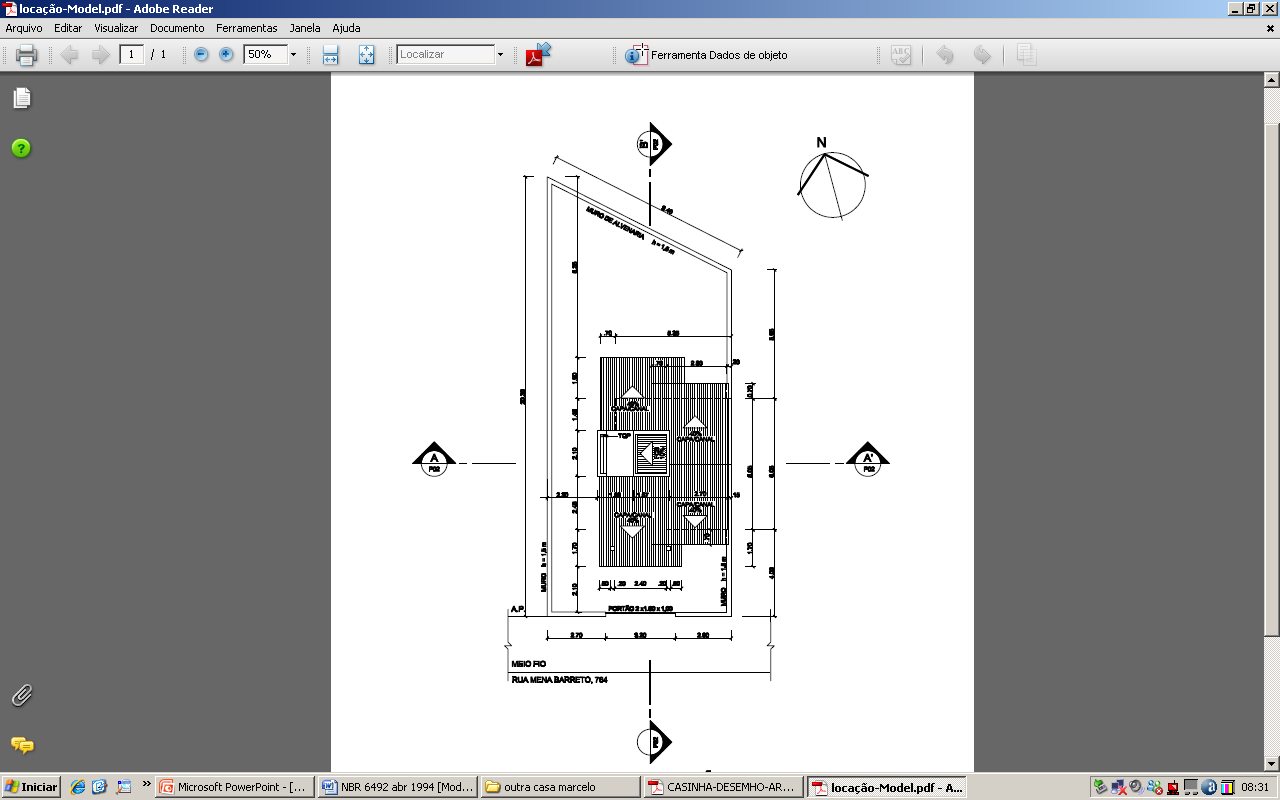 PLANTAS
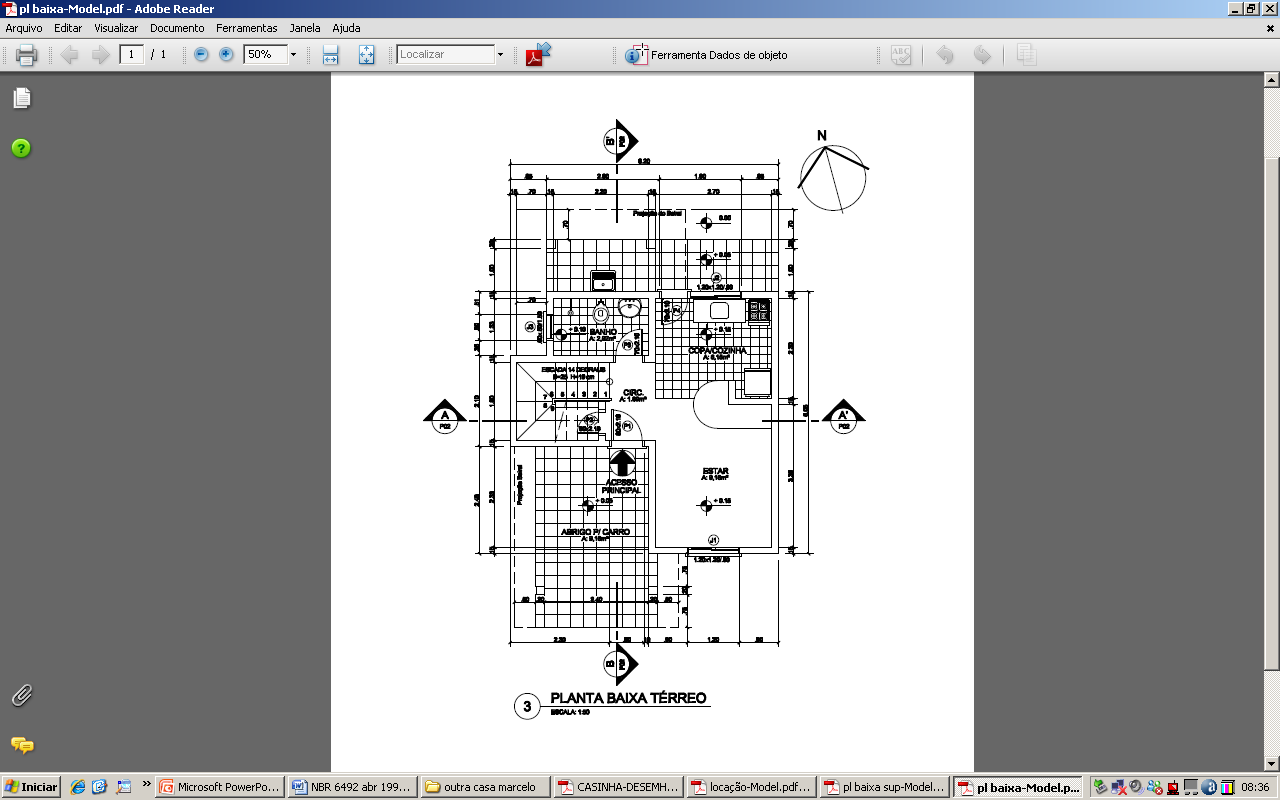 a) simbologias de representação gráfica conforme as prescritas nesta Norma;
b) indicação do norte;
c) eixos do projeto;
d) sistema estrutural;
e) indicação das cotas entre os eixos, cotas parciais e totais;
f) caracterização dos elementos do projeto:
- fechamentos externos e internos;
- circulações verticais e horizontais;
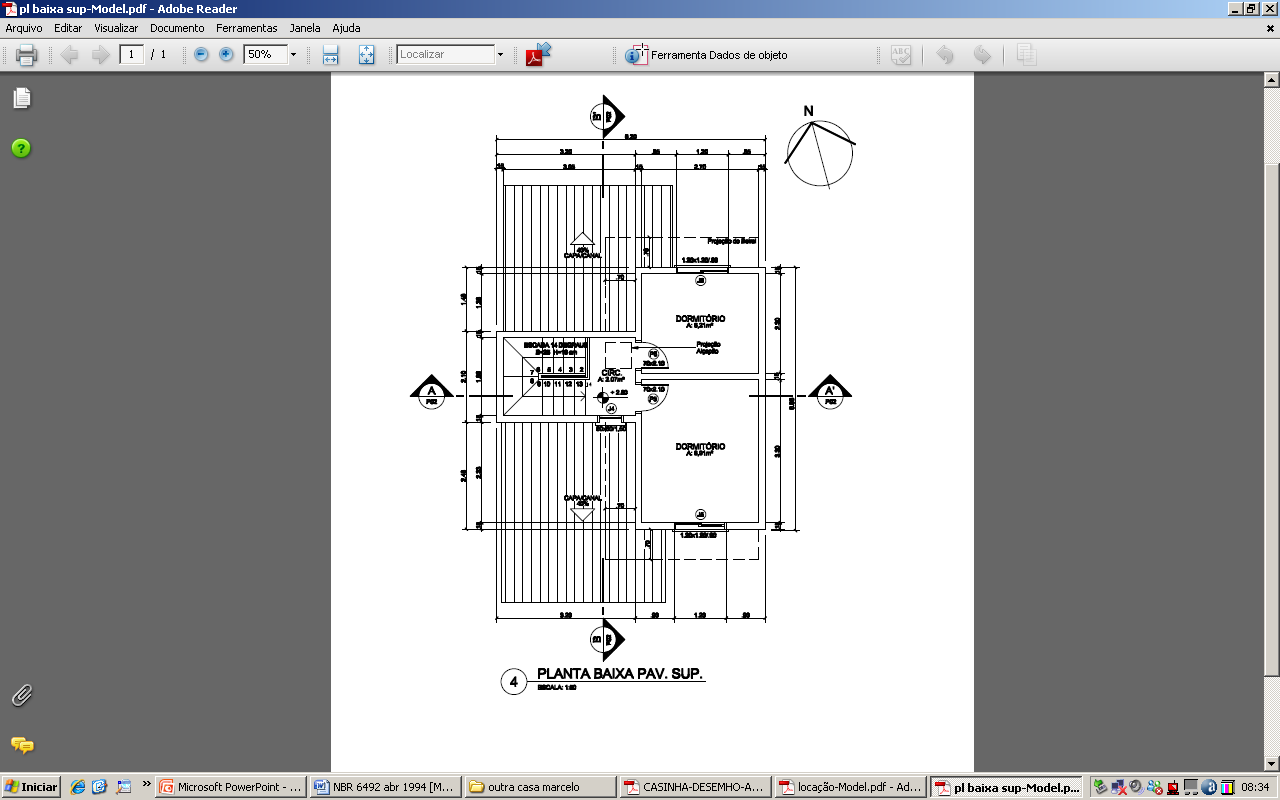 - cobertura/telhado e captação de águas pluviais;
- acessos e demais elementos significativos;
g) marcação de projeção de elementos significativos acima ou abaixo do plano de corte;
h) indicação dos níveis de piso acabado;
i) denominação dos diversos compartimentos e respectivas áreas úteis;
j) marcação de cortes e fachadas;
k) escalas;
l) notas gerais, desenhos de referência e carimbo.
PLANTAS
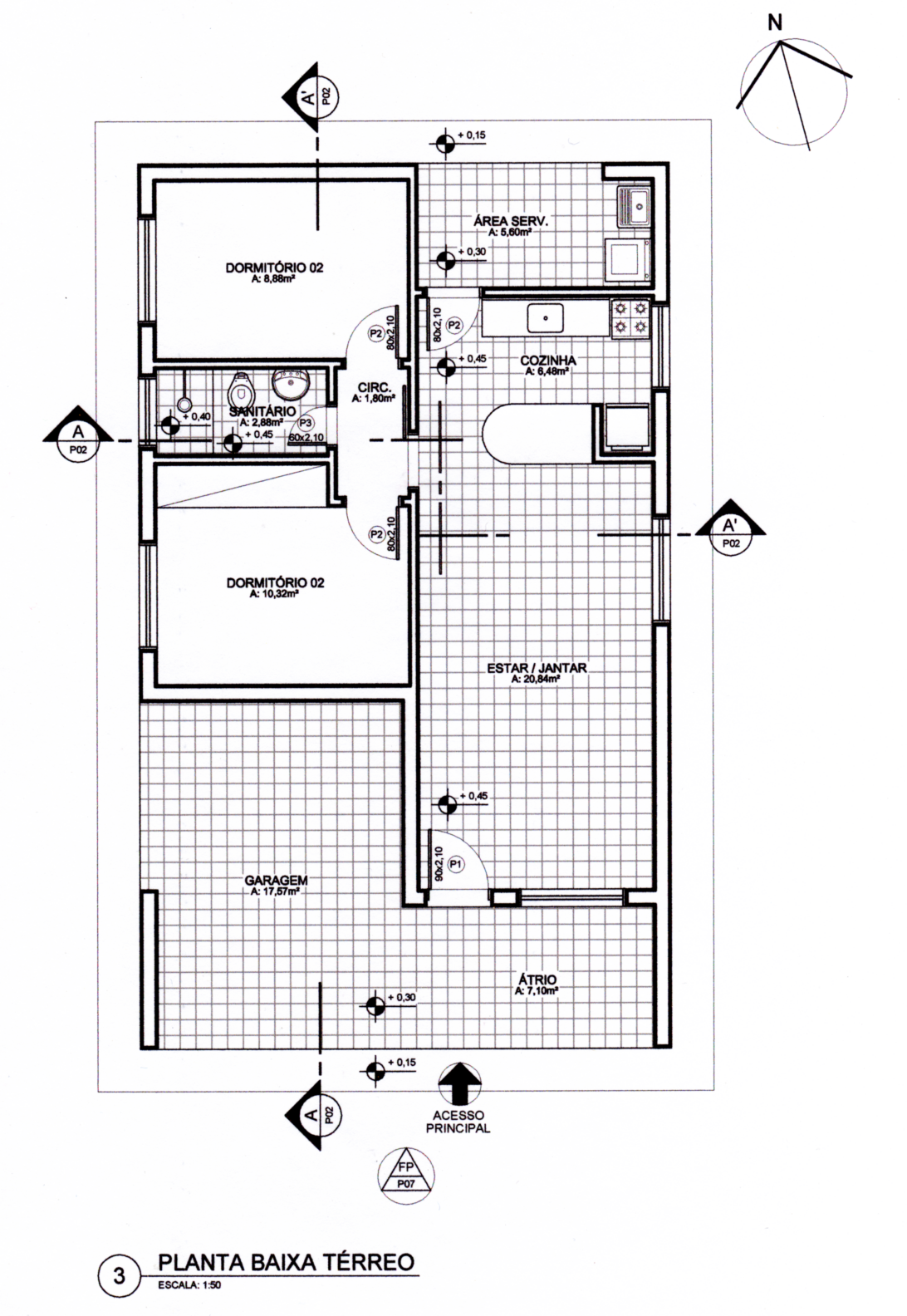 a) simbologias de representação gráfica (Norma);
b) indicação do norte;
c) eixos do projeto;
d) sistema estrutural;
e) indicação das cotas entre os eixos, cotas parciais e totais;
f) caracterização dos elementos do projeto:
- fechamentos externos e internos;
- circulações verticais e horizontais;
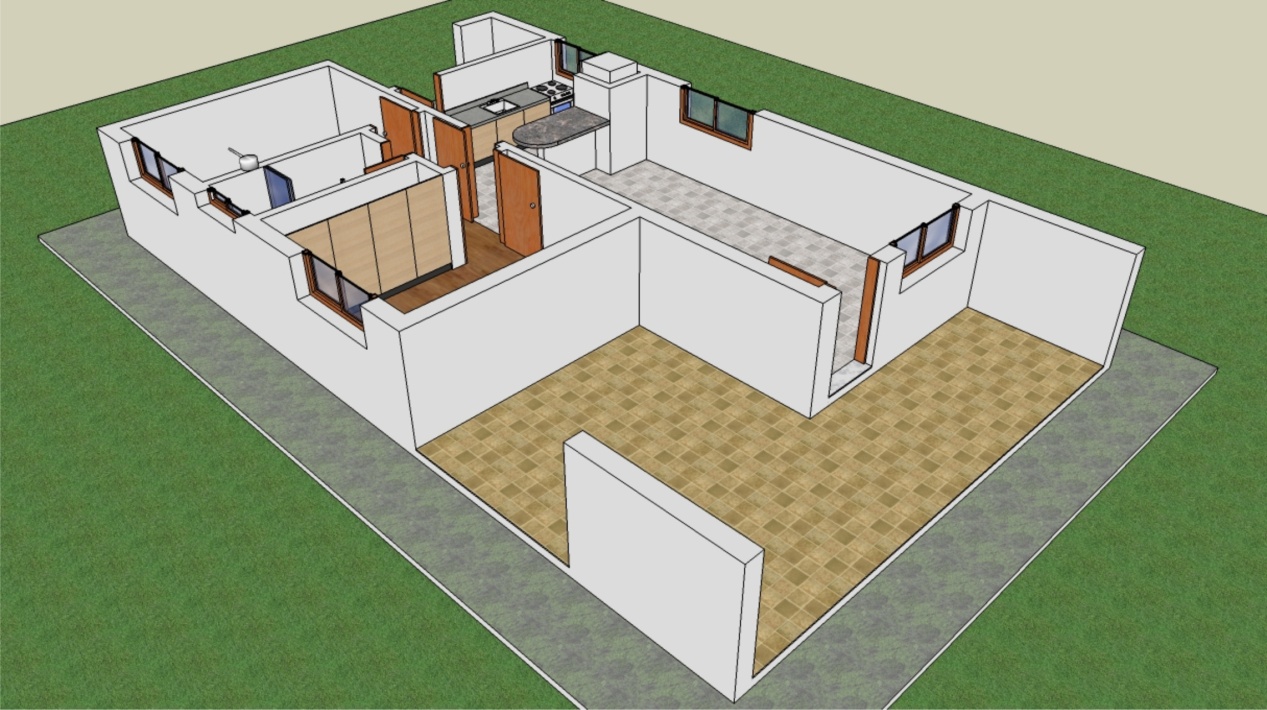 CORTES
a) simbologias de representação gráfica conforme as prescritas nesta Norma;
b) eixos do projeto;
c) sistema estrutural;
d) indicação das cotas verticais;
e) indicação de cotas de nível em osso e acabado dos diversos pisos;
f) caracterização dos elementos do projeto:
	- fechamentos externos e internos;
	- circulações verticais e horizontais;
	- áreas de instalações técnicas e de serviços;
CORTES
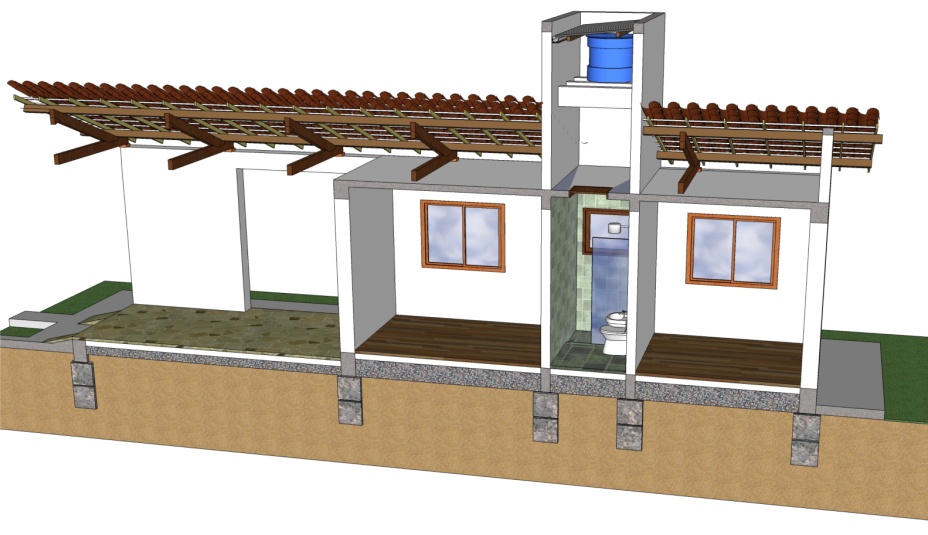 CORTES
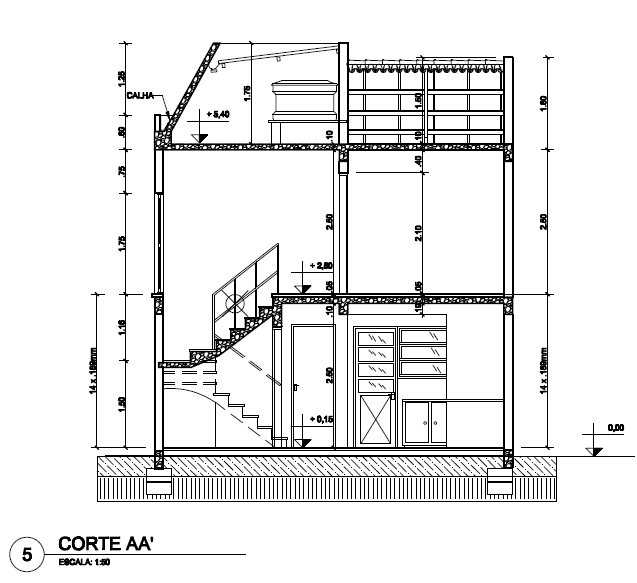 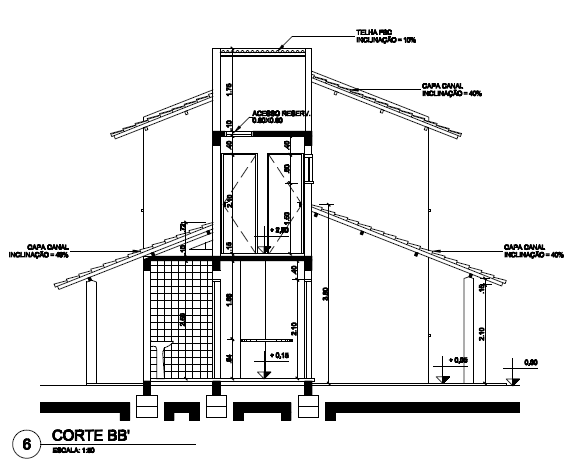 CORTES
f)... caracterização dos elementos do projeto:
		- cobertura/telhado e captação de águas pluviais;
		- forros e demais elementos significativos;
g) denominação dos diversos compartimentos seccionados;
h) escalas;
i) notas gerais, desenhos de referência e carimbo;
j) marcação dos cortes transversais nos cortes longitudinais e vice-versa, podendo ainda ser indicadas as alturas das seções horizontais (planta da edificação).
FACHADAS
a) simbologias de representação gráfica conforme
as prescritas nesta Norma;
b) eixos do projeto;
c) indicação de cotas de nível acabado;
d) escalas;
e) notas gerais, desenhos de referência e carimbo;
f) marcação dos cortes longitudinais ou transversais.
FACHADA PRINCIPAL
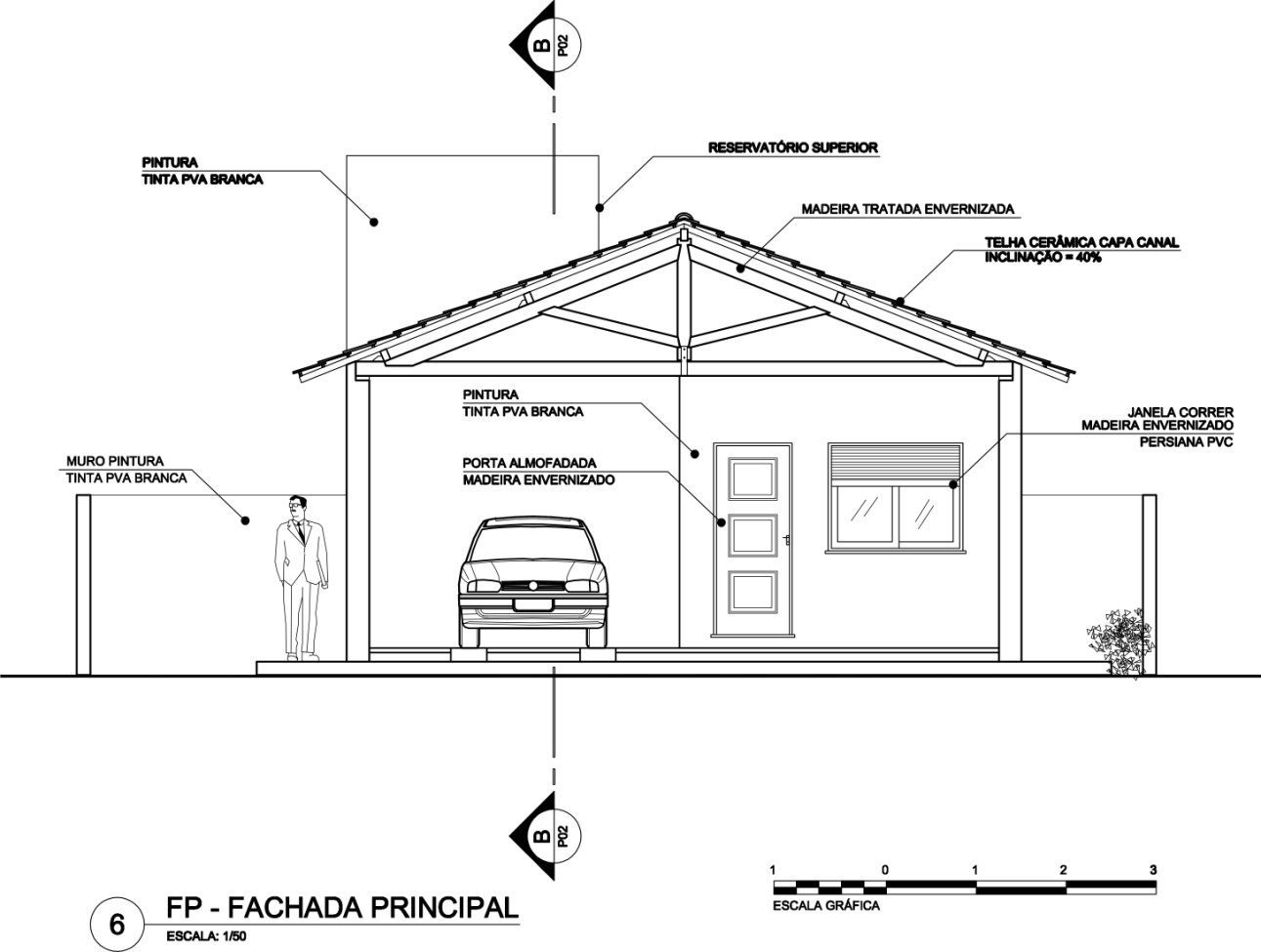 FACHADA LAT. ESQUERDA
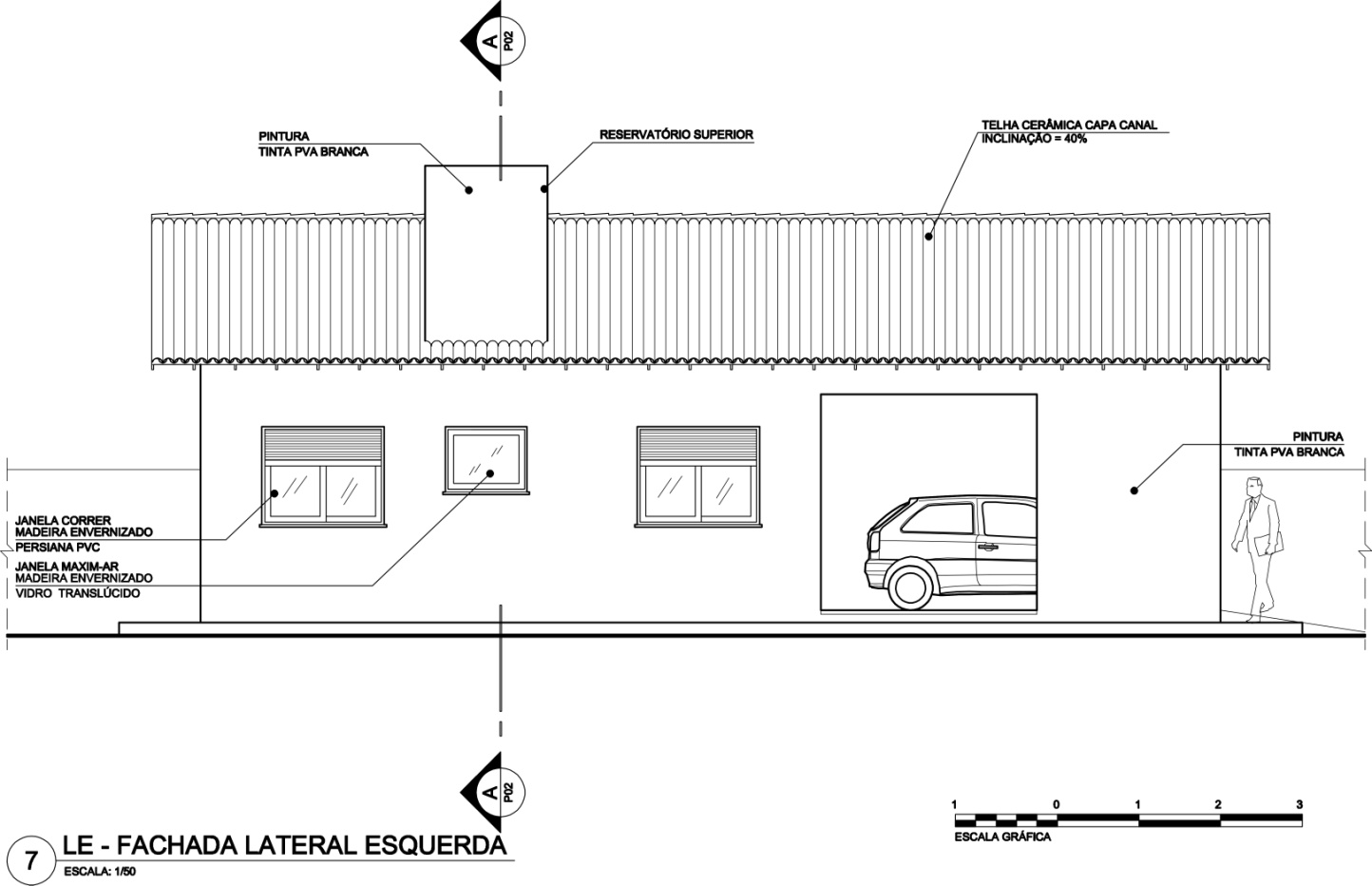 FACHADA LATERAL ESQUERDA
FACHADA LATERAL DIREITA
FACHADA - FUNDOS
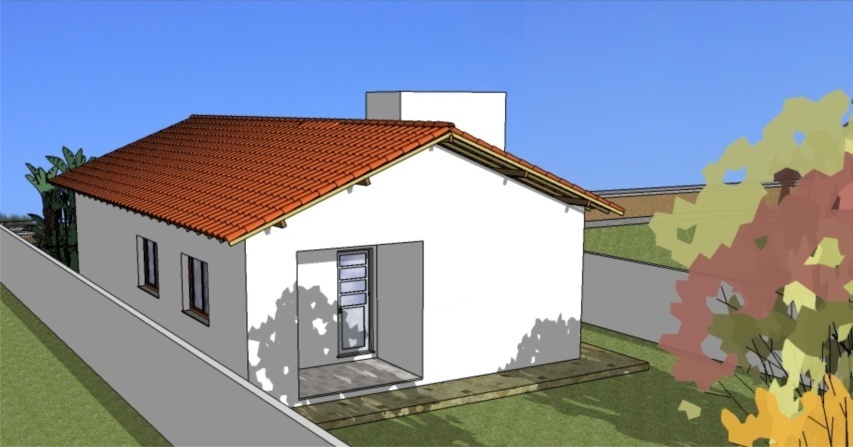 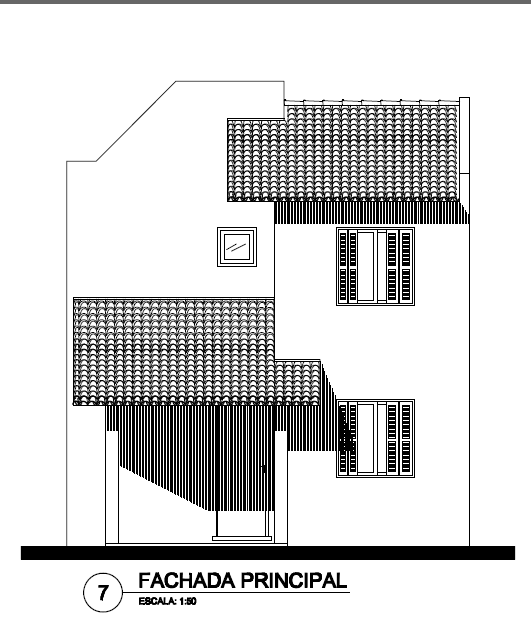 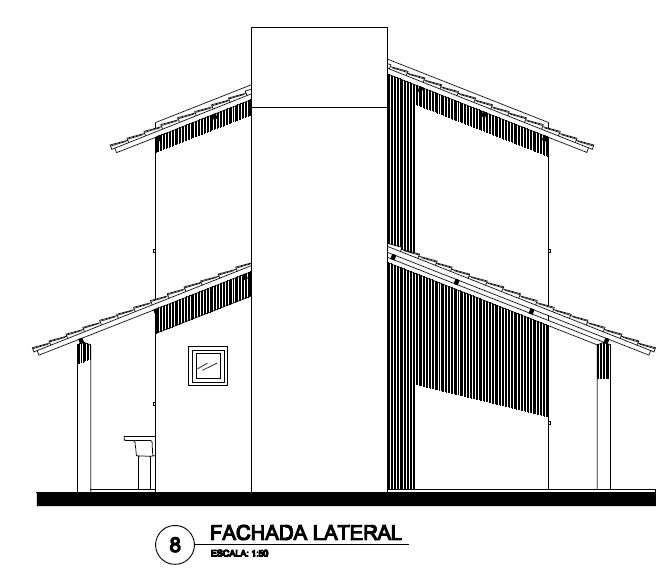 SÍMBOLOS GRÁFICOS
ESCALA GRÁFICA


NORTE
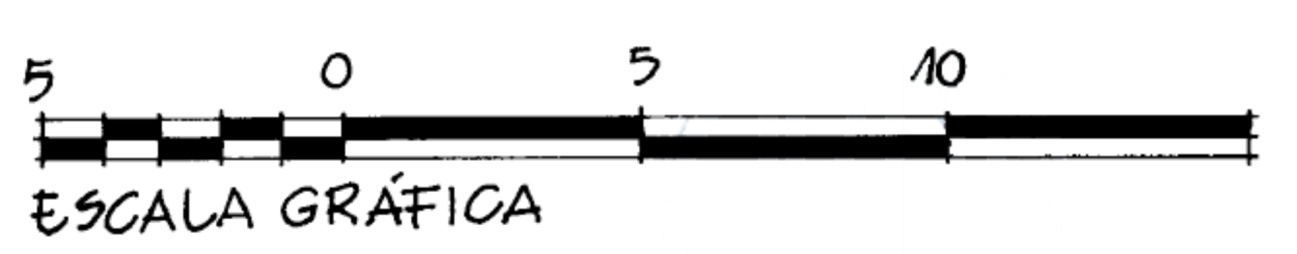 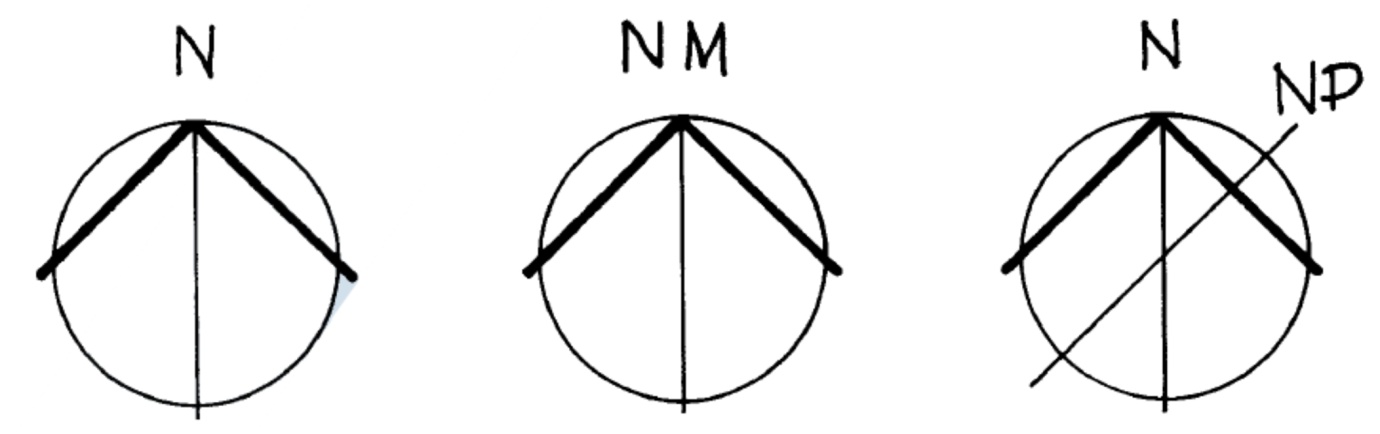 SÍMBOLOS GRÁFICOS
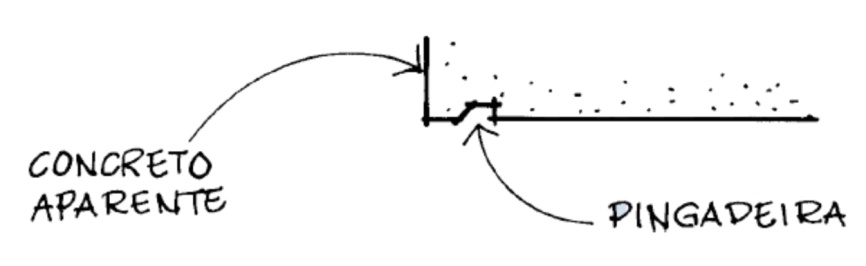 INDICAÇÃO DE CHAMADA
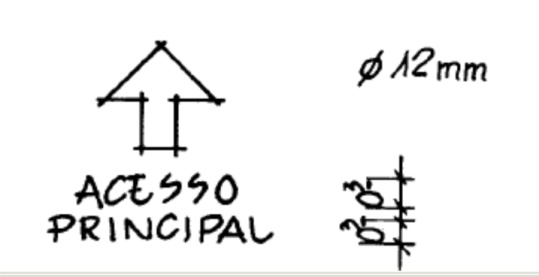 INDICAÇÃO GRÁFICADOS ACESSOS
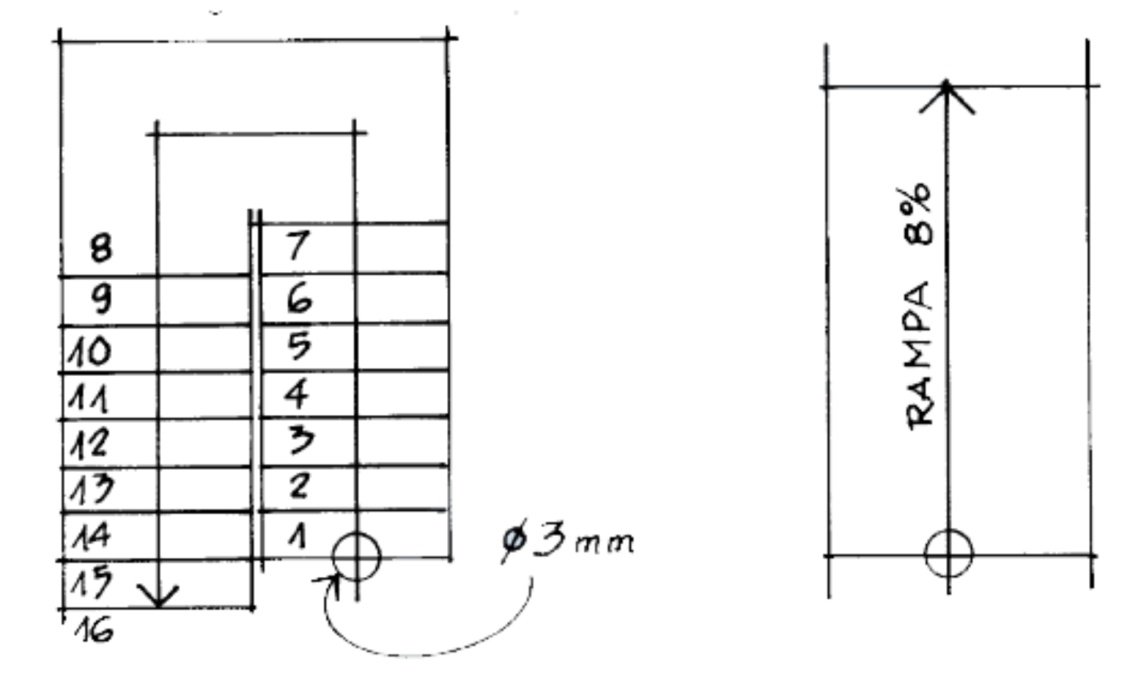 INDICAÇÃO DE SENTIDO 
ASCENDENTE EM ESCADAS E RAMPAS
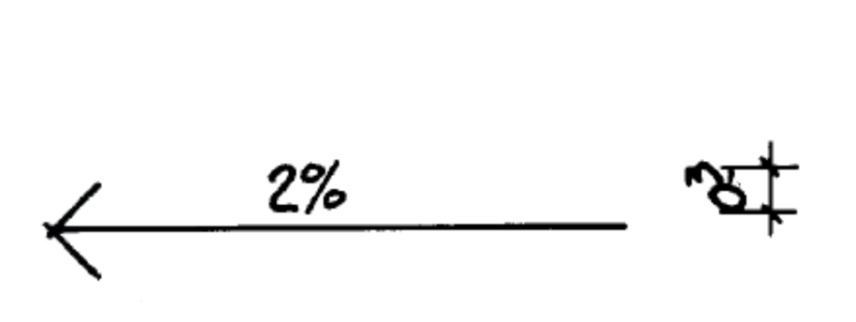 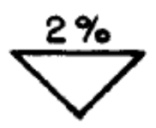 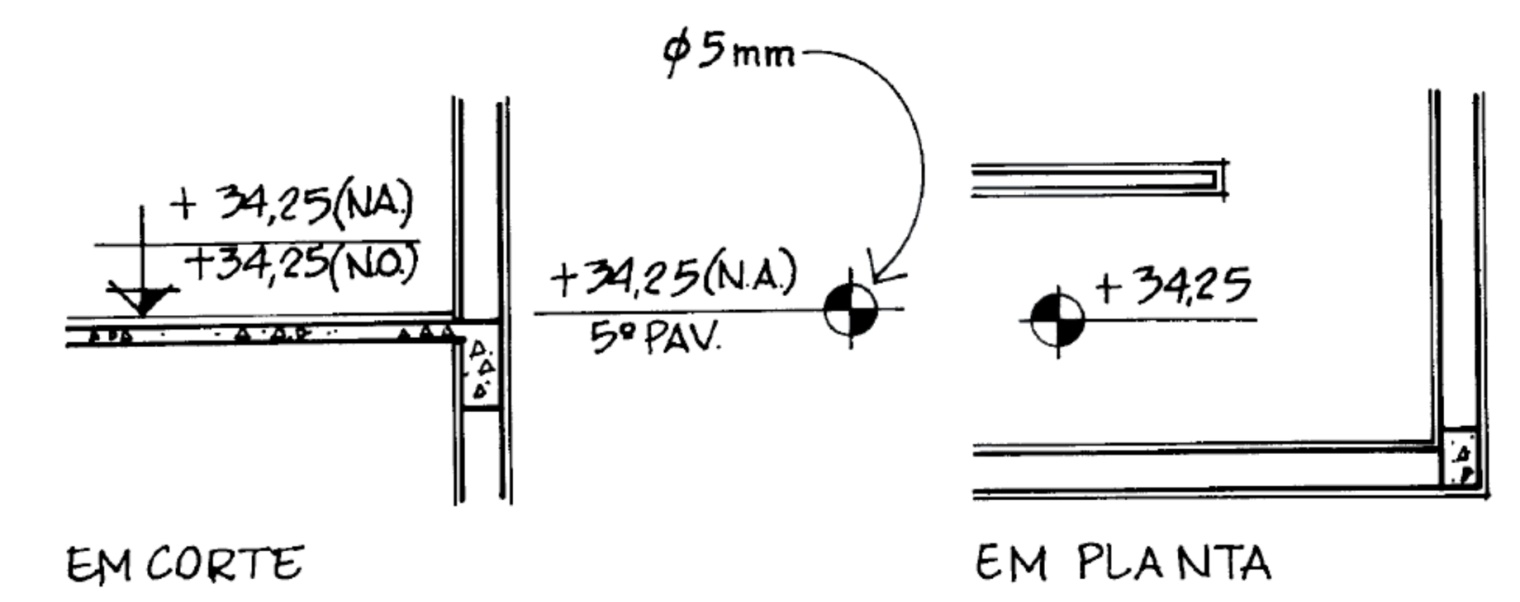 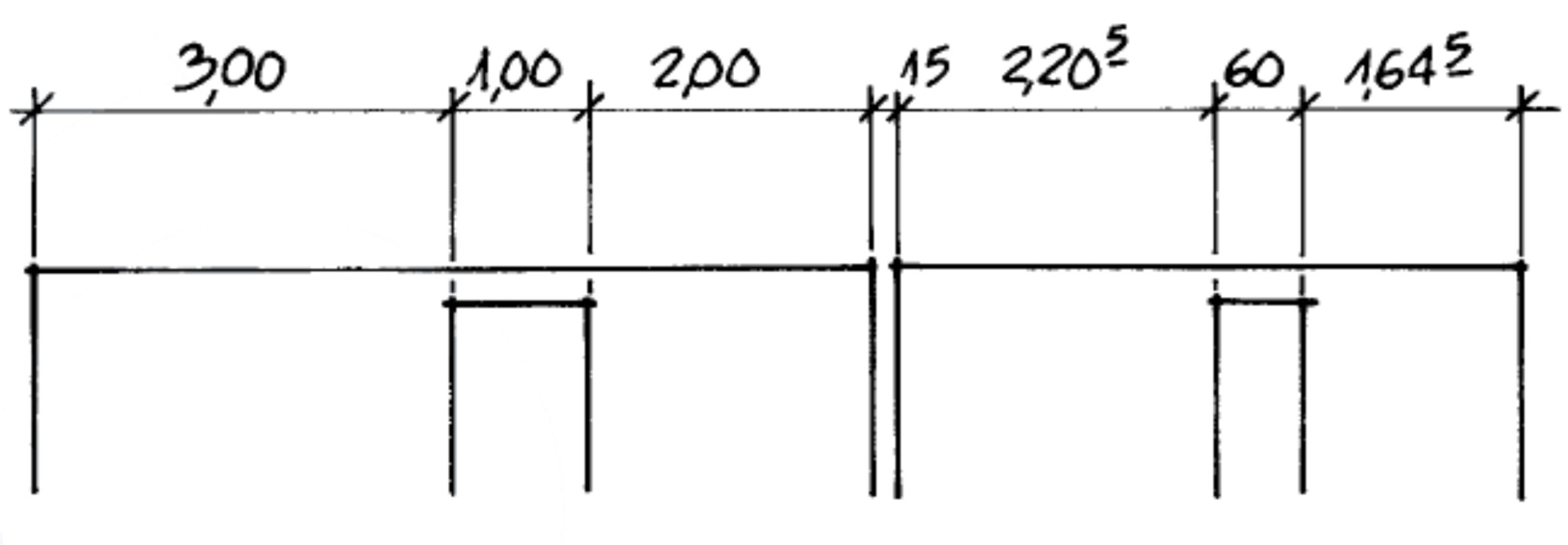 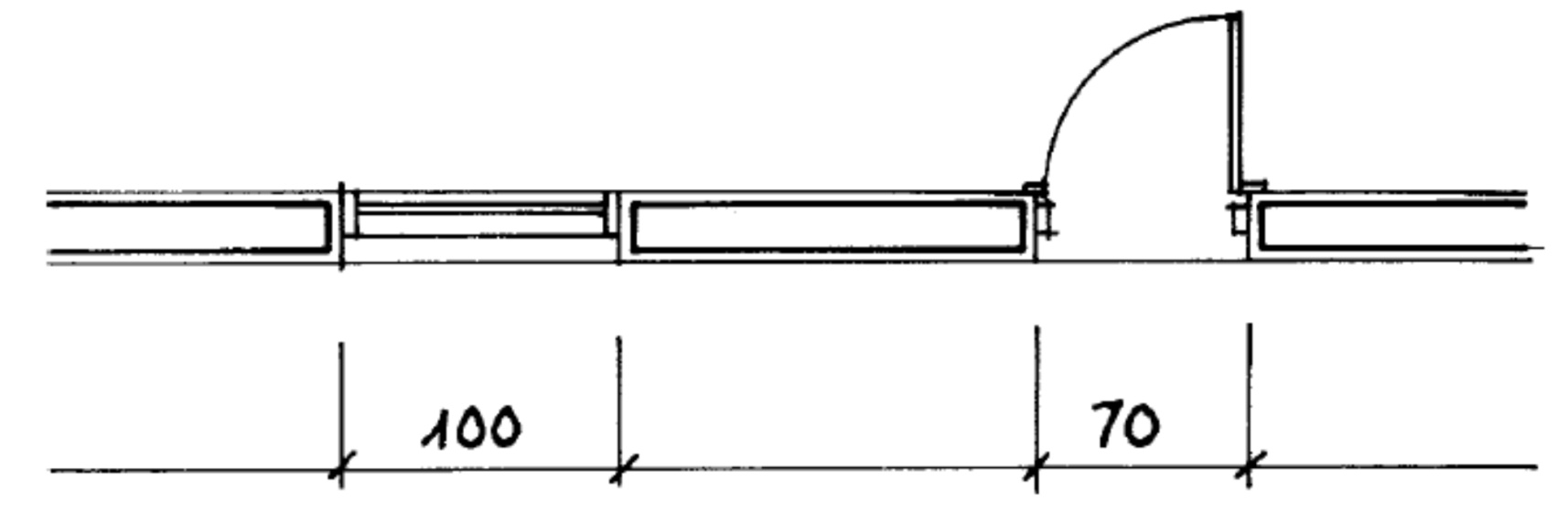 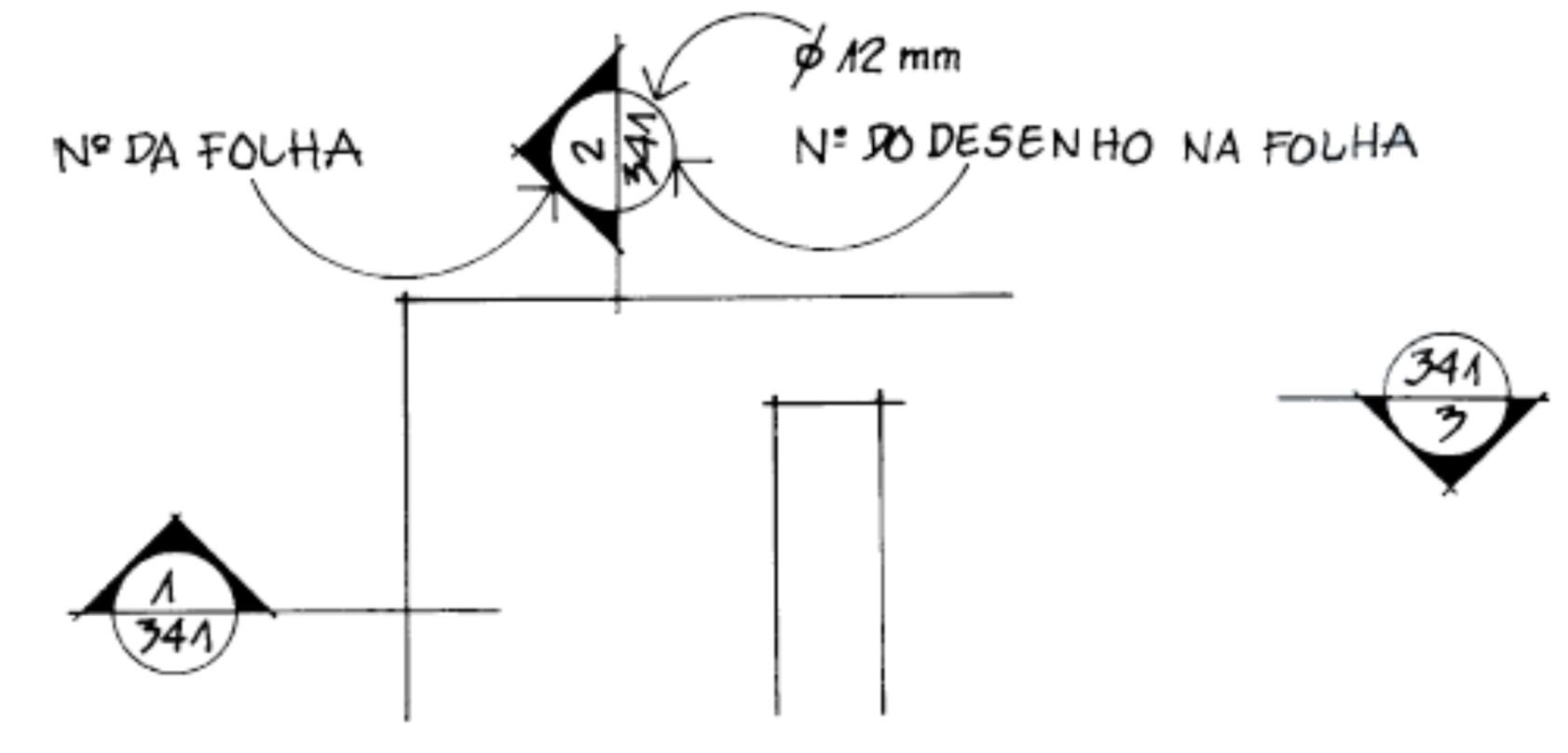 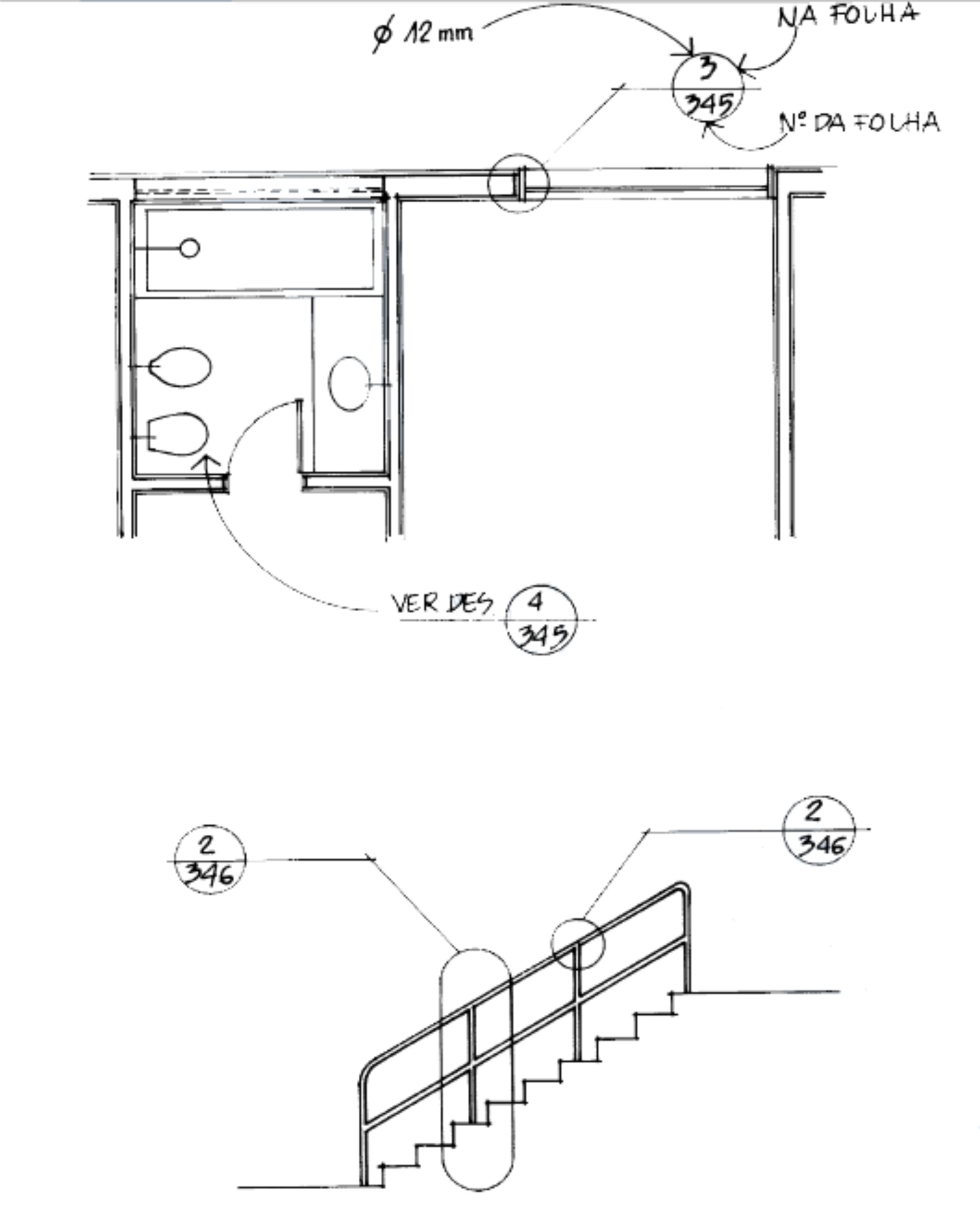 CONVENÇÕES
ESCALA


















ESCALAS USUAIS: 1/2; 1/5; 1/10; 1/20; 1/25; 1/50; 1/75; 1/100; 1/200; 1/250 e 1/500
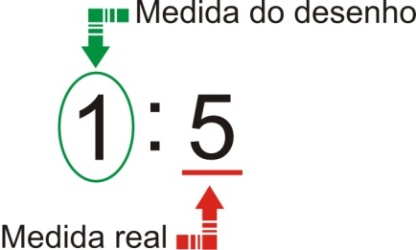 CONVENÇÕES
CONVENÇÕES
LINHAS DE DESENHO
Linhas de contorno – Contínuas

A espessura varia com a escala e a natureza do desenho, conforme exemplo:
                                                                                ± 6mm

Linhas internas – Contínuas
Firmes, porém de menor valor que as linhas de contorno, conforme exemplo:
                                                                               ± 4mm

Linhas situadas além do plano do desenho – Tracejadas
Mesmo valor que as linhas de eixo, conforme exemplo:
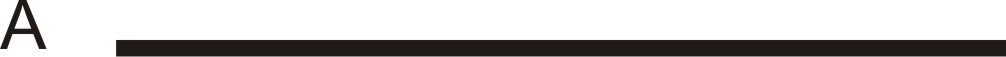 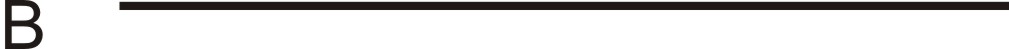 ± 2mm
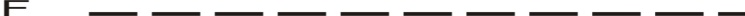 LINHAS DE DESENHO
Linhas de projeção - Traço e dois pontos
Quando se tratar de projeções importantes, devem ter o mesmo valor que as linhas de contorno. São indicadas para representar projeções de pavimentos superiores, marquises, balanços, etc., conforme exemplo:



Linhas de projeção - Traço e dois pontos
Firmes, definidas, com espessura inferior às linhas internas e com traços longos, conforme exemplo:



Linhas de cotas - Contínuas
Firmes, definidas, com espessura igual ou inferior à linha de eixo ou coordenadas, conforme exemplo:
± 2mm
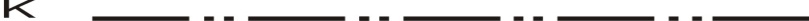 ± 2mm
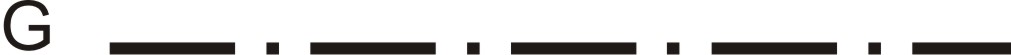 ± 2mm
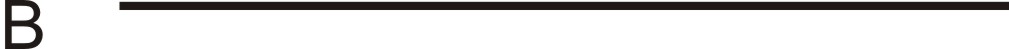 LINHAS DE DESENHO
Linhas de indicação e chamadas - Contínuas
Mesmo valor que as linhas de eixo, conforme exemplo:
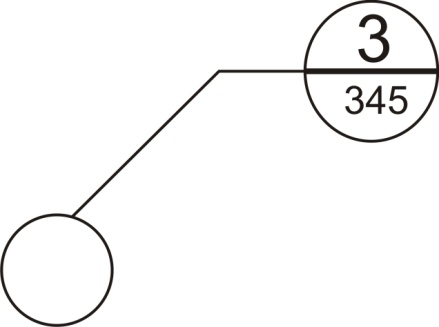 ± 2mm
Linha de silhueta
Mesmo valor que as linhas de eixo, conforme exemplos:
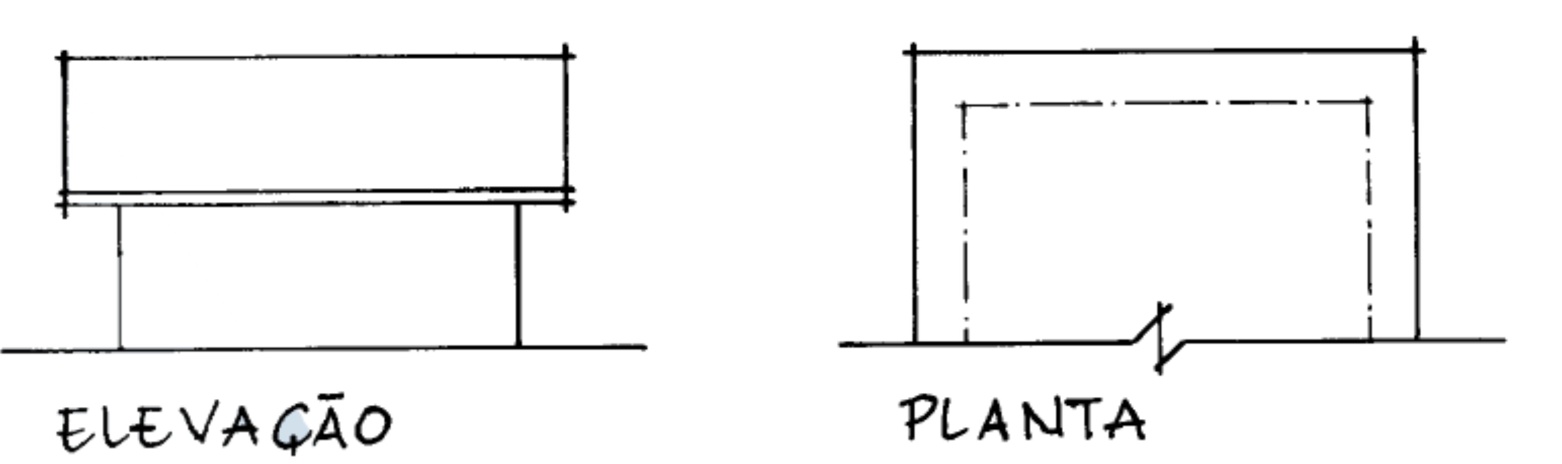 ± 2mm
LINHAS DE DESENHO
Linha de interrupção de desenho:
Mesmo valor que as linhas de eixo, conforme exemplo:
(± 0,2 mm)
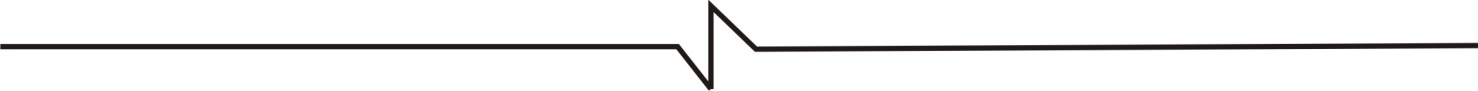